Úvod
Části strojů
CÍLE PŘEDNÁŠKY
Seznámení studentů se základními stavebními prvky strojů a strojního zařízení.
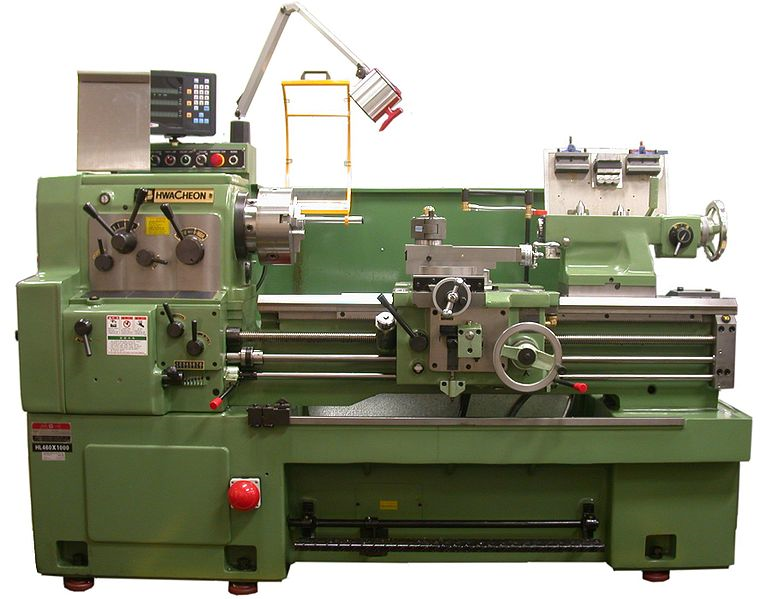 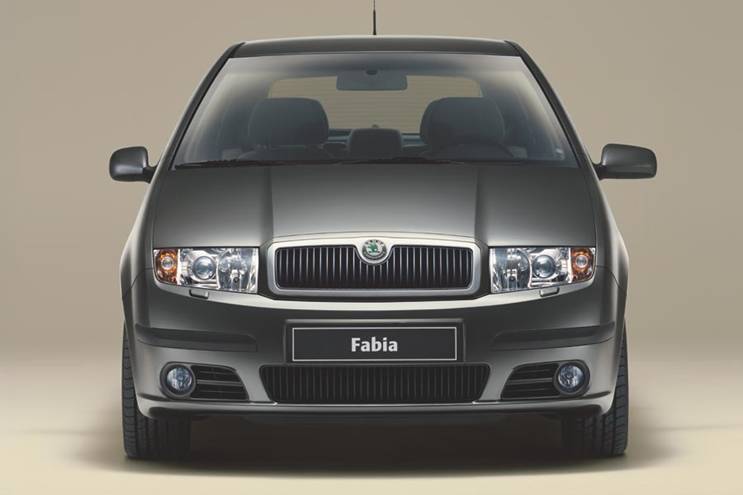 Obsah PŘEDNÁŠKY
1. Úvod – technický systém, technická mechanika
2. Spoje
- rozebíratelné spoje ;
- nerozebíratelné spoje.
3. Výpočtový aparát
4. Příklady
Úvod
Technický výrobek –technický objekt (stroj, nástroj, přístroj, ..).
Stroj - technický výrobek složený z mechanismů, který nahrazuje fyzickou (případně částečně i duševní práci člověka.
Nástroj – technický výrobek, který pouze ulehčuje práci člověka.
Technický systém (TS)/(technický objekt) – technický výrobek i nepřemistitelný technický objekt (továrna, elektrárna, dopravní síť, budova..).
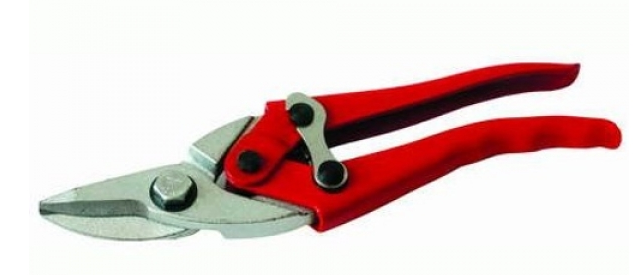 Stupně komplexnosti TS
Transformační procesy v technických systémech
Účel: Získání potřebných funkcí nebo účinků (mechanických).
Cíl: Jednoznačná přeměna (na základě fyzikálních, chemických, či biologických zákonitostí) vstupních stavů na požadované fyzikální účinky.
Požadované fyzikální účinky:
spojit
přenést
přeměnit
Vstupní stavy:
Materiálu (MI)
Energie (EI)
Informací (II)
Výstupní stavy:
Materiálu (Mo)
Energie (Eo)
Informací (Io)
Vlastnosti technických systémů
Základní vlastnost TS: schopnost vykonávat požadované f-ce
Každý TS musí mít : 
potřebné parametry (výkon, rychlost, směr pohybu, ..);
schopnost pracovat v provozním prostředí;
být dobře obsluhovatelný;
být jednoduše vyrobitelný;
mít spokojivý vzhled apod.
třídění vlastností TS
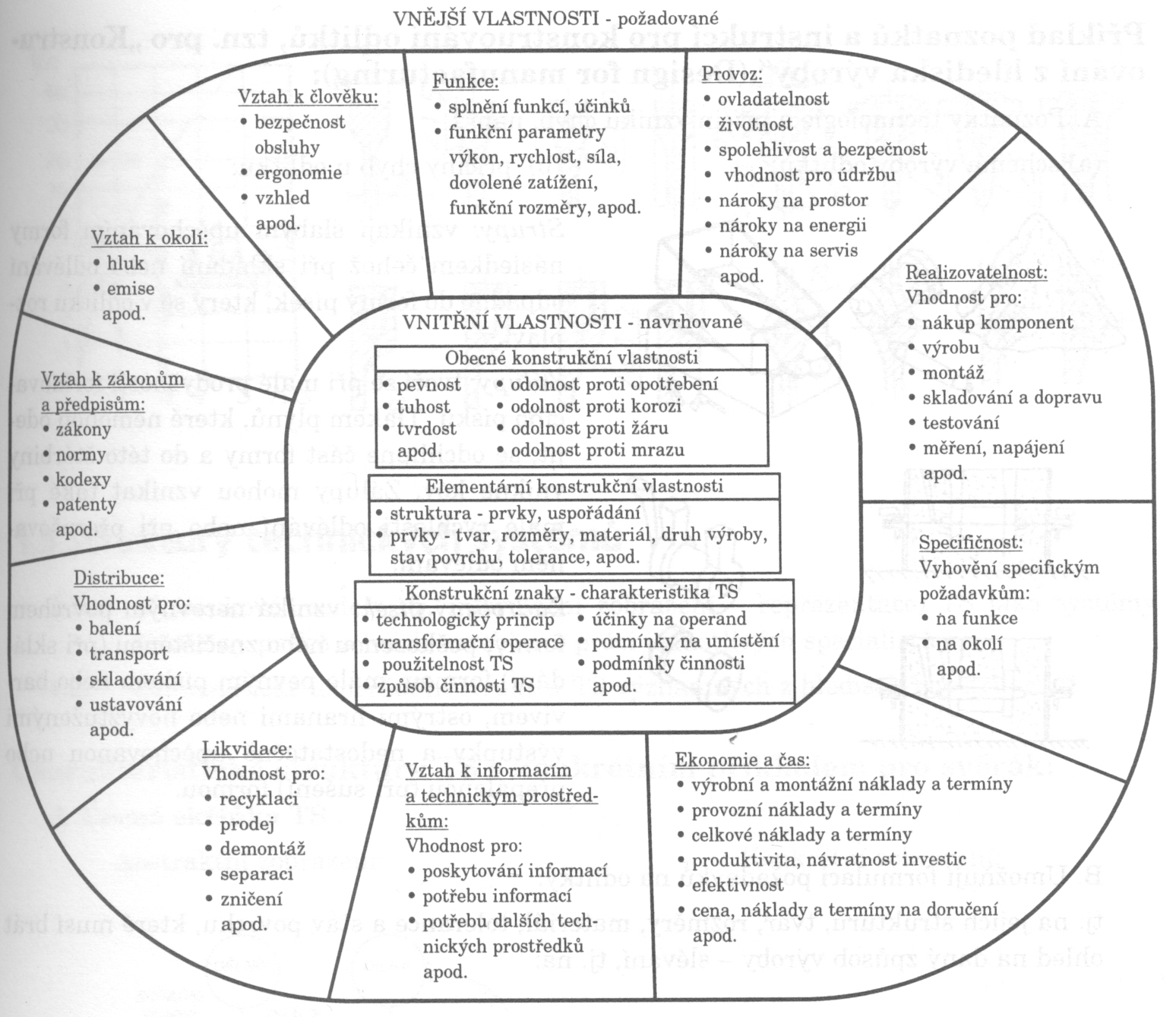 navrhování TS z hlediska jejich vlastností
DESIGN FOR PROPERTIES – DFX  (ang. mezinárodní termín)
Metodika: 
stanovení požadovaných vlastností;
kontrola docílených vlastností.

Poznatky, jak:
únosnost závisí na ..;
spolehlivost závisí ..;
výrobní náklady závisí na ..;
bezpečnost závisí na ...
Vnitřní struktura čs
1. Charakteristika
	- transformační proces (charakterizovaný funkcí);
	- konstrukční znaky (char. hlavním pracovním principem).
2. Stavební struktura
	- tvar;
	- rozměr;
	- druh materiálu.
3. Vlastnosti
	- provoz a údržba, opravy;
	- výroba, montáž;
	- ostatní užitné vlastnosti.
Vnitřní struktura ČS
4. Poznatky pro návrh a kontrolu
	- poznatky pro docílení požadovaných konstrukčních vlastností.
	
Hlediska:
	- únosnost a pevnost;
	- montáž a provoz;
	- ostatní specifické požadavky.
Fyzikální základy ČS
Technická mechanika
Mechanika jako součást fyziky.

Technická mechanika jako mechanika aplikovaná na technickou praxi. Spadají sem oblasti mechaniky tuhých těles (vzájemné působení a pohyb tuhých hmotných těles), mechaniky poddajných těles a mechanika tekutin a přenosu tepla.

1) Do mechaniky tuhých těles spadají:
Statika (řeší pouze silové účinky).
Kinematika (zabývá se charakteristikou pohybu).
Dynamika (řeší závislost mezi silovými účinky a pohyby hmotných útvarů).
Technická mechanika
2) Mechanika poddajných těles
Pevnost a pružnost  (řeší pružnost a poddajnost těles).

3) Mechanika tekutin a přenosu tepla
Hydromechanika 
Termomechanika.

V technické mechanice se řeší pouze model skutečného stroje nebo zařízení !!
Technická mechanika - modely
Skutečnost:




Zjednodušený model:


S využitím modelů souvisí pojmy jako hmotný bod, ideálně tuhé těleso, ideální vazba apod.
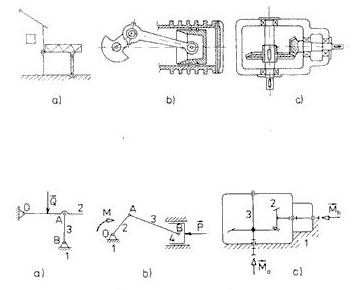 Stroje a zařízení - Mechanika v praxi
Mostní konstrukce, spoje a převody apod.
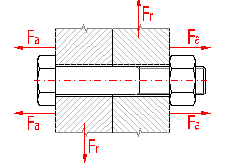 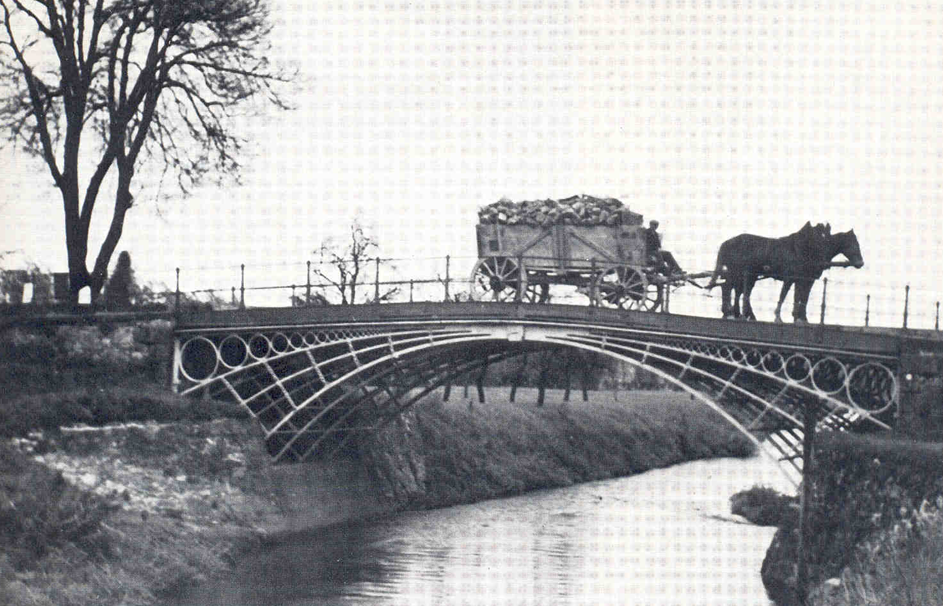 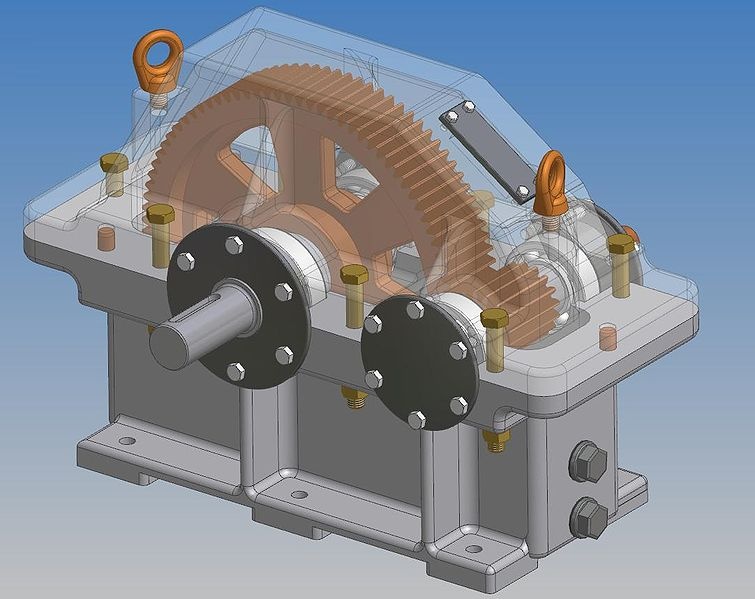 Stroje a zařízení - Mechanika v praxi
Hydraulické a pneumatické systémy – robotické linky, ale i ruční nářadí apod.
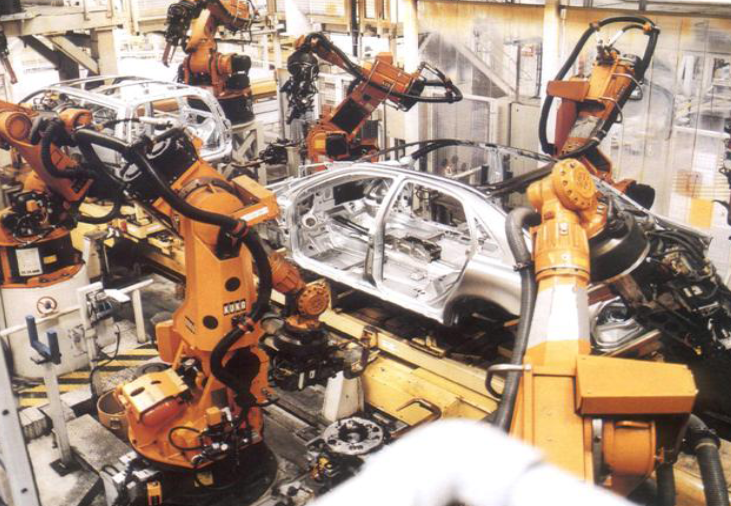 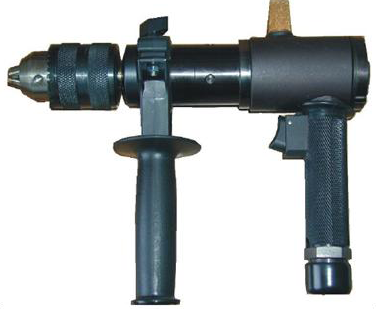 Stroje a zařízení - Mechanika v praxi
Tepelné stroje – parní stroj, spalovací motor, turbíny apod.
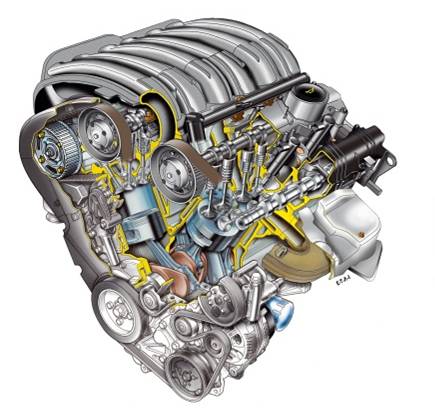 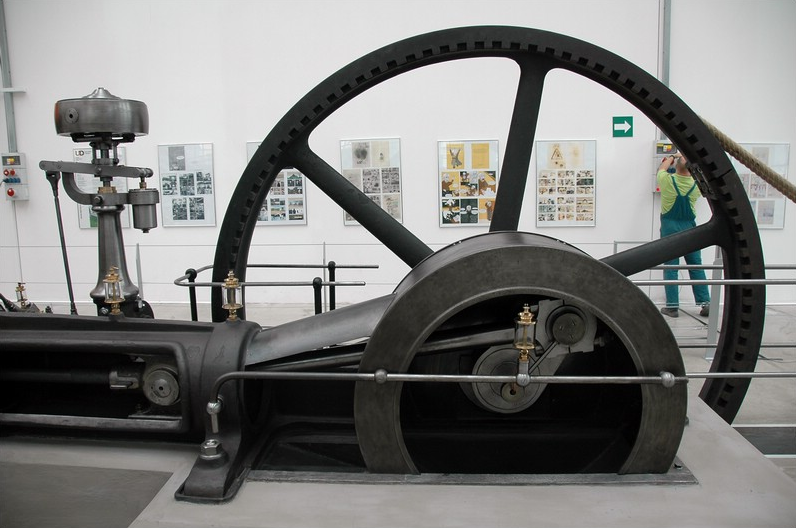 Stroje a zařízení - Mechanika v praxi
Výroba el. energie – jaderná elektrárna.
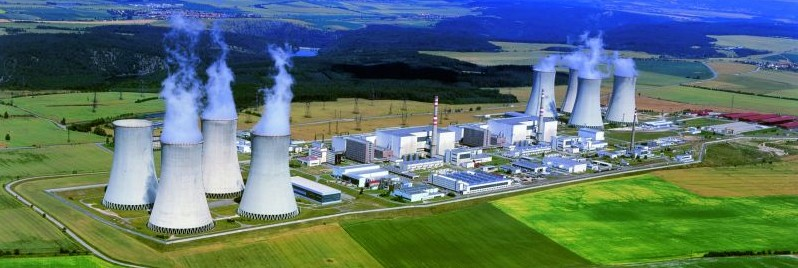 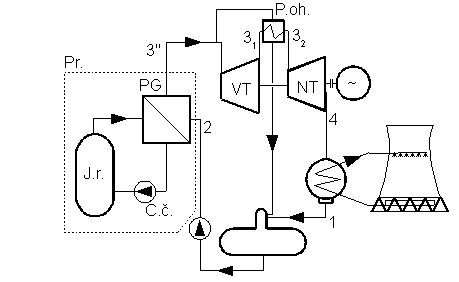 Spoje
ZÁKLADNÍ POZNATKY
Spoje – jejich základní funkcí je „umožnit spojení“ částí výrobků a to často v kombinaci s pohyblivostí.
Spoje mohou být pohyblivé a nepohyblivé.
Spoje mohou být:
a) rozebíratelné;
b) nerozebíratelné.
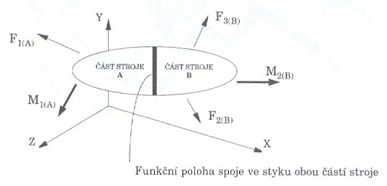 Přenos zatížení ve spoji
K přenosu sil ve spoji může docházet 
- přes stykovou plochu.




- Pomocí tvarových prvků
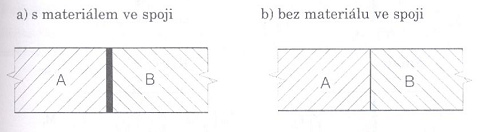 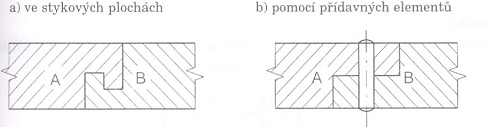 Namáhání spojů
Základní případy jednoduchých namáhání.
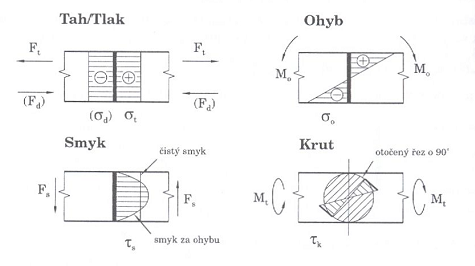 Šroubové spoje
Šroubové spoje jsou rozebíratelné spoje používané k spojení dvou a nebo více dílců v jeden celek. Šroubový spoj tvoří kromě spojovaných součástí šroub s maticí a případně i podložka (nebo závlačka).





Nejčastěji se používají hlavy šroubů pro ruční utahování klíčem nebo šroubovákem. Hlavy šroubů: šestihranné (a), válcová (b), válcová s vnitřním šestihranem – imbus (c), zápustné (d).
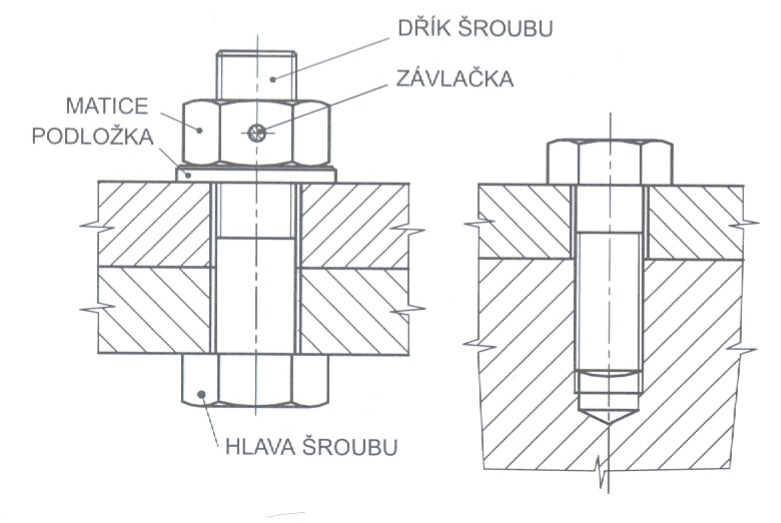 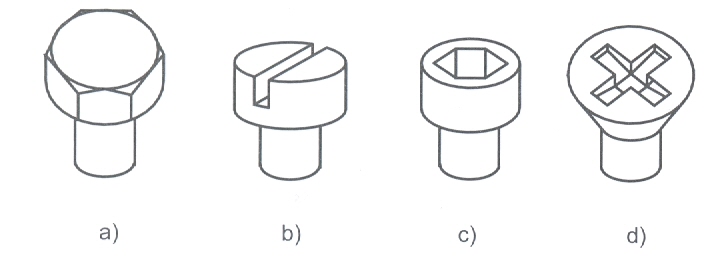 Šroubové spoje
Matice se nejčastěji používají šestihranné.
Podložky slouží k pojištění šroubu proti uvolňování (pružné nebo vějířové) nebo k rozložení tlaku na větší plochu.
Funkční částí šroubu je závit - nejčastěji metrický (používá se ale i závit lichoběžníkový, Whitworthův, trubkový, oblý apod.).
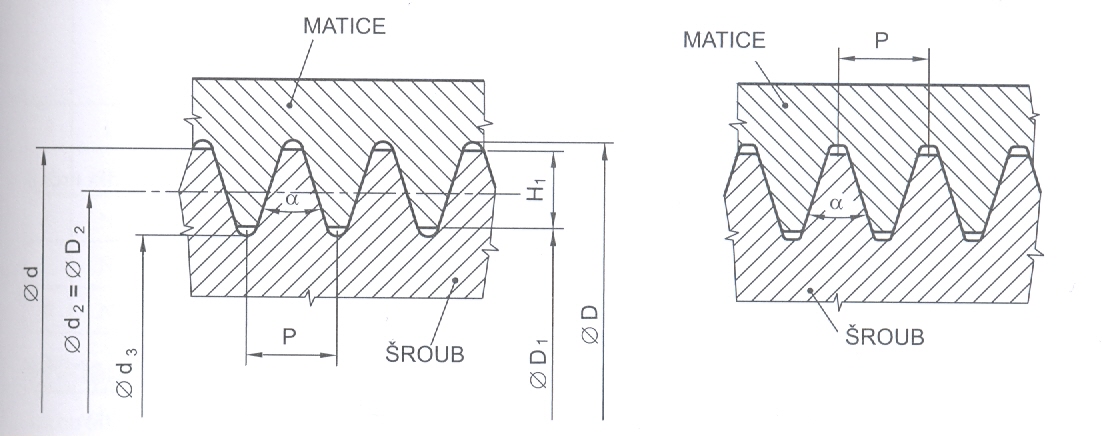 Šroubové spoje - teorie
Při vzájemném pohybu závitů šroubu a matice vzniká mezi nimi  - smykové tření .
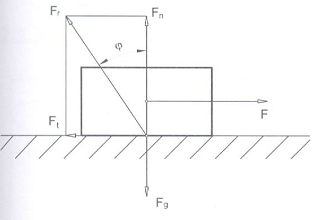 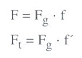 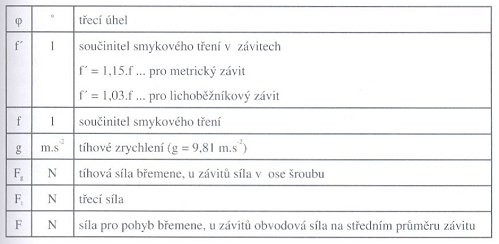 Šroubové spoje - teorie
Aplikace nakloněné roviny.






Fn – normálová síla, (reakce podložky na tíhovou sílu Fg)
Ft – třecí síla
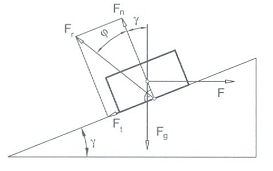 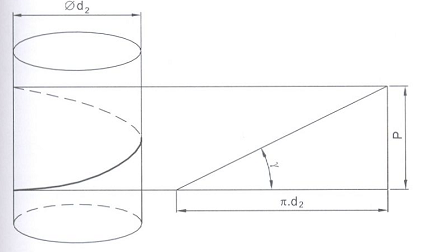 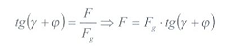 Výpočet šroubových spojů
Dřík šroubu může být zatížen – tahem, tlakem, smykem a krutem.
Při výpočtu šroubu je důležité znát i průběh zatížení, které může být: 
- statické; 
- dynamické.



Na výpočet šroubu má vliv také utahovací moment nebo předpětí šroubu.
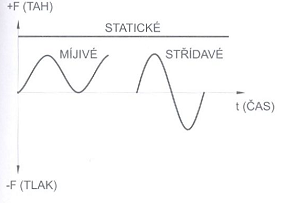 Namáhání tahem
Namáhání tahem vzniká v důsledku působení síly v ose šroubu.
Výpočet šroubu:
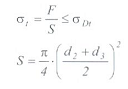 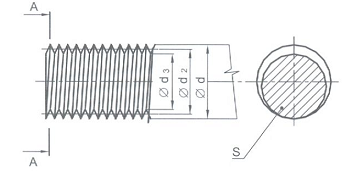 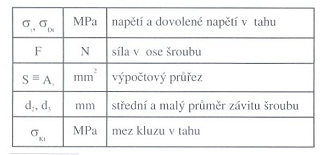 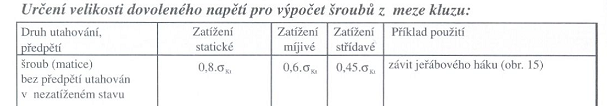 Namáhání smykem
Namáhání smykem vzniká pokud síla působí kolmo k ose šroubu
Výpočet šroubu:






Šrouby (kromě šroubů lícovaných) by neměly být  využívány k přenosu smykového zatížení!!
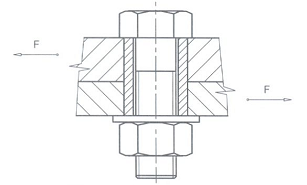 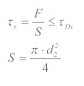 Kolíkové a čepové spoje
Kolíkový spoj slouží k přenášení sil mezi spojovanými součástmi, k vymezení a pojištění jejich polohy nebo vytvoření otočného spojení.







K vytvoření větších kloubových spojení dvou součástí se využívá čepů.
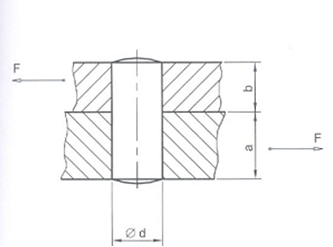 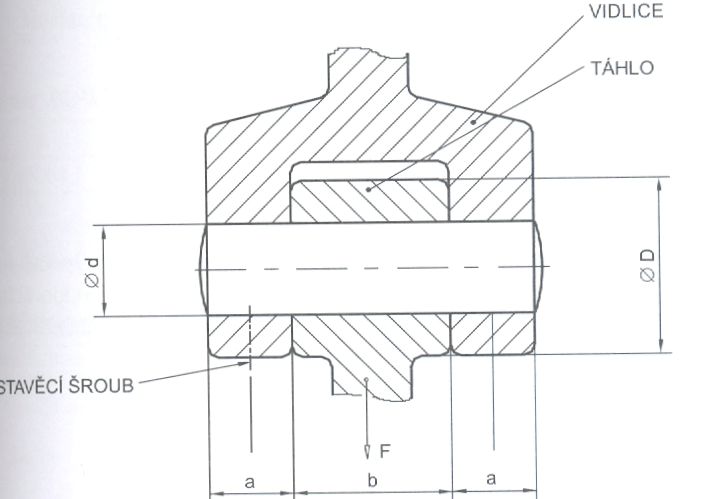 Výpočet kolíkových spojů
Výpočet kolíku (na smyk a otlačení)
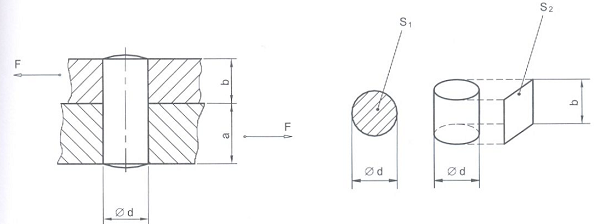 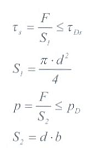 Spoj perem
Rozebíratelné spojení hřídele s nábojem pomocí pera je v praxi poměrně časté. Běžně se používají pera těsná méně často kotoučová (Woodruffova – obr. vlevo dole).
Spojení těsným perem  se využívá pro uložení ozubeného kola nebo řemenice na hřídeli, pro spojení kotouče spojky s hřídelem.
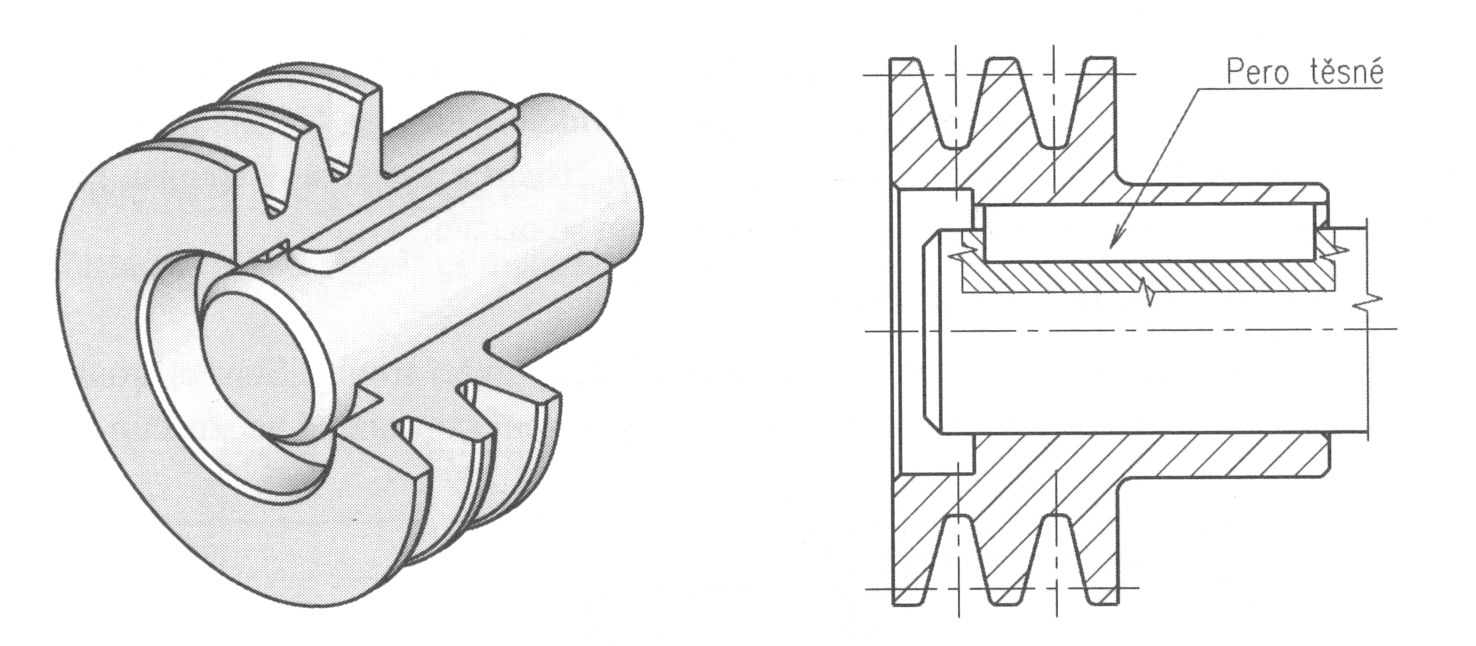 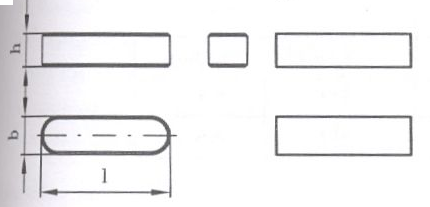 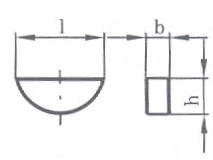 Výpočet těsného pera
Pera jsou namáhána na smyk a na otlačení.
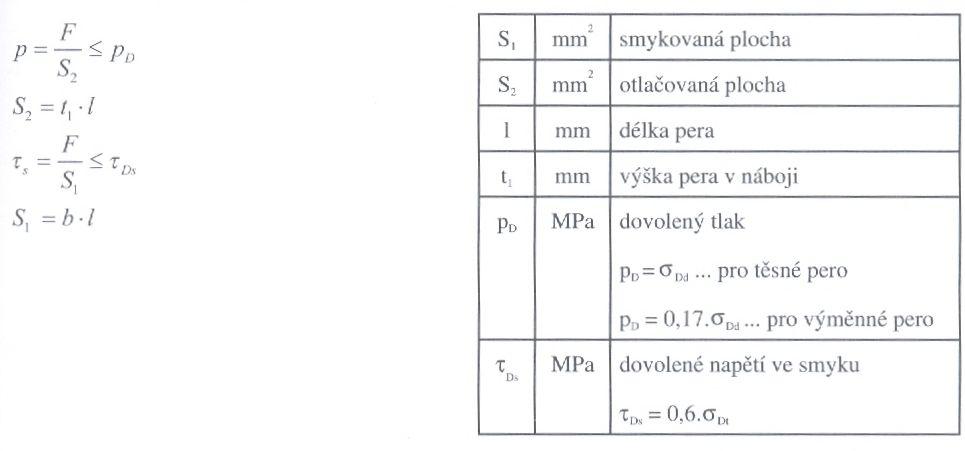 Svěrné a tlakové spoje
Svěrné spoje jsou spoje se silovým stykem. Používají se svěrné spoje šroubem s rozříznutým nábojem, šroubem s děleným nábojem nebo kuželem.

Tlakové spoje jsou nerozebíratelné spoje se silovým stykem.
Podle způsobu výroby může vzniknout tlakový spoj:
Lisováním za studena – montáž se provádí např. pomocí hydraulického lisu.
Smrštěním po ohřevu náboje – způsob vhodný pro větší součásti, např. nákolky kol železničních vagónů.
Roztažením po ochlazení hřídele – po ochlazení hřídele v kapalném plynu.
Svarové spoje
Svarové spoje patří mezi nerozebíratelné spoje používané pro spojování kovů a plastů.
Z hlediska provedení se používají nejčastěji svarové spoje zhotovené tavným nebo tlakovým svařováním.

Výhodou svarových spojů je vysoká produktivita, využití svařovacích automatů, vhodnost technologie k renovacím a opravám.
Nevýhodou svarových spojů je pnutí a deformace vlivem zahřátí při svařování. Nutná úprava stykových ploch (v některých případech). Nutnost kvalifikované obsluhy.
Svarové spoje
Vhodnost ocelí ke svařování je dána obsahem uhlíku do 0,25%.
Pro oceli s obsahem nad 0,5 % C se svařování nedoporučuje.
U složitějších svařenců (pokud je to možné) se provádí žíhání na odstranění vnitřního pnutí.
Svařence se obrábí na hotovo až po svaření.
Není vhodné hromadit svary v jednom místě.
Při konstrukci svařenců je nutné uvažovat přístupnost při svařování.
U svařenců je vhodné využívat vhodně umístěných výztuh.
Pokud to není nutné, měl by být svařenec navržen tak, aby se svar nemusel obrábět.
Svary koutové
Nejběžnější používané svary koutový, V-svar (I, X, U a další viz. ST).
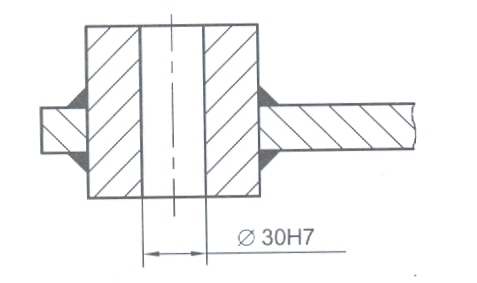 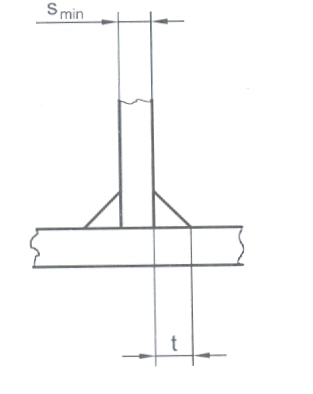 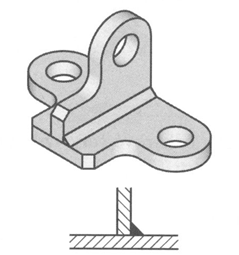 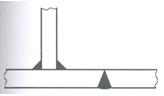 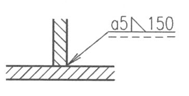 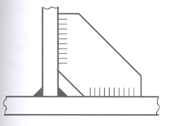 Výpočet koutových svarů
Namáhání smykem a krutem
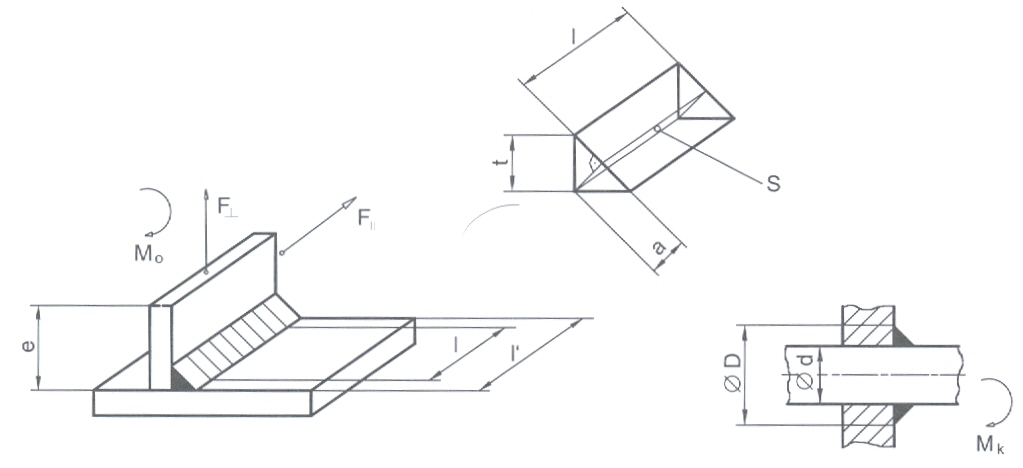 Výpočet koutových svarů
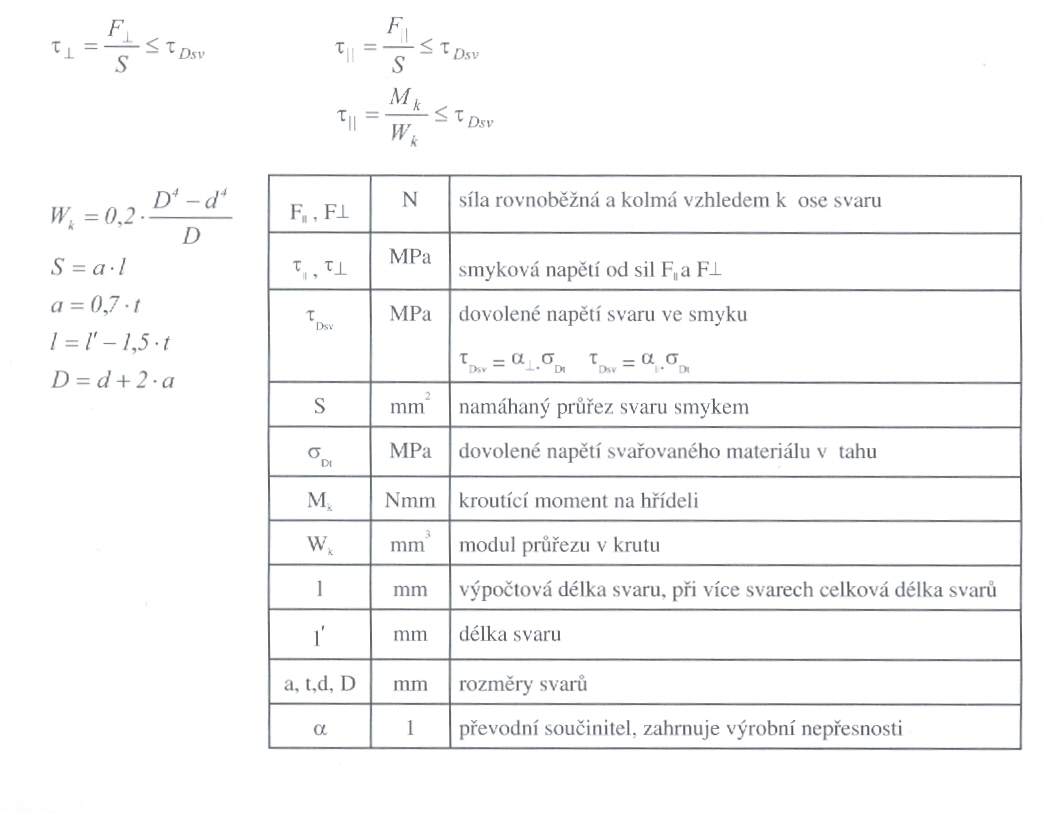 Namáhání 
smykem a 
krutem
Pájené spoje
Pájené spoje jsou nerozebíratelné spoje vytvořené materiálovým stykem pomocí přídavného roztaveného kovu – pájky.
Pájení se používá zejména v elektrotechnice. Ve strojírenství např. pro pájení slinutých karbidů na řezný nástroj.
Pájené spoje mají mít co největší stykovou plochu.
Pro spoje s menší pevností se používají měkké pájky Sn-Pb (teplota tavení do 500°C), pro spoje s větší pevností tvrdé pájky mosazné, stříbrné (teplota tavení nad 500°C).
Výhodou pájení je možnost spojování nejrůznějších materiálů – kovů i keramiky.
Nevýhodou je menší pevnost spoje, kvalita spoje závisí na čistotě povrchu spojovaných součástí.
Výpočet Pájených spojů
Pájené spoje mohou být namáhány tahem nebo smykem.
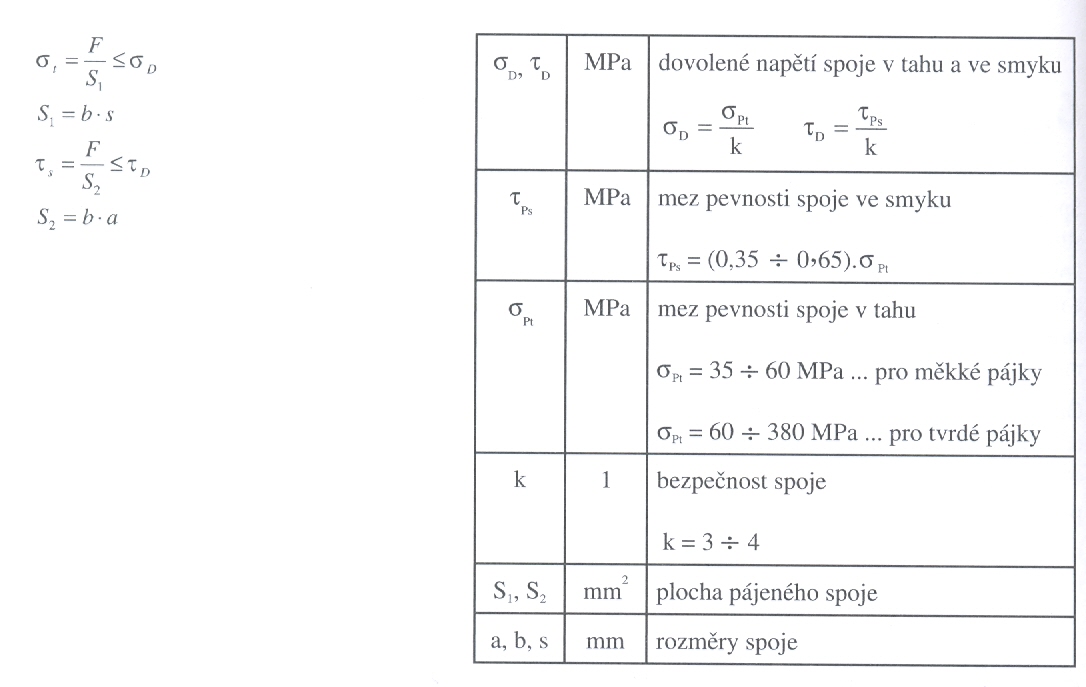 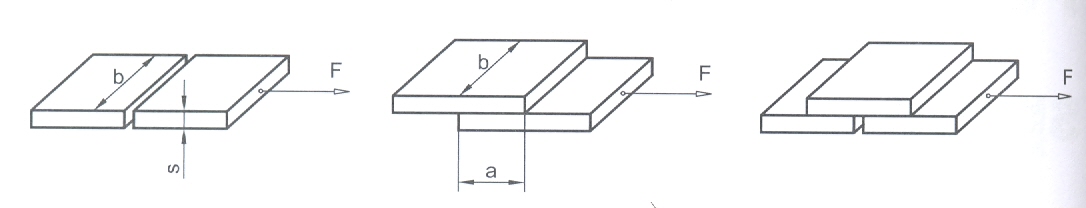 Lepené spoje
Lepené spoje jsou nerozebíratelné spoje vytvořené materiálovým stykem pomocí adheze (přilnavosti) lepidla.
Lepení je vhodné pro vytváření spojů kovových i nekovových materiálů, především tam, kde na spoj nepůsobí velké zatížení.
Výhodou lepených spojů je těsnost, možnost spojování odlišných materiálů.
Nevýhodou je nevhodnost spojů pro vyšší teploty a agresivní prostředí, případně stárnutí spoje.
Lepené spoje by stejně jako pájené měly mít co největší stykovou plochu.
Lepené spoje
K lepení kovů se používají lepidla na bázi formaldehydových nebo epoxidových pryskyřic.
K lepení nekovových materiálů se používají lepidla na bázi syntetických kaučuků nebo disperzní a vodou ředitelná lepidla.
Pevnost spoje závisí i na úpravě povrchu lepeného materiálu!
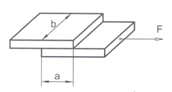 Výpočet Lepených spojů
Lepené spoje by měly být namáhány pouze na smyk!
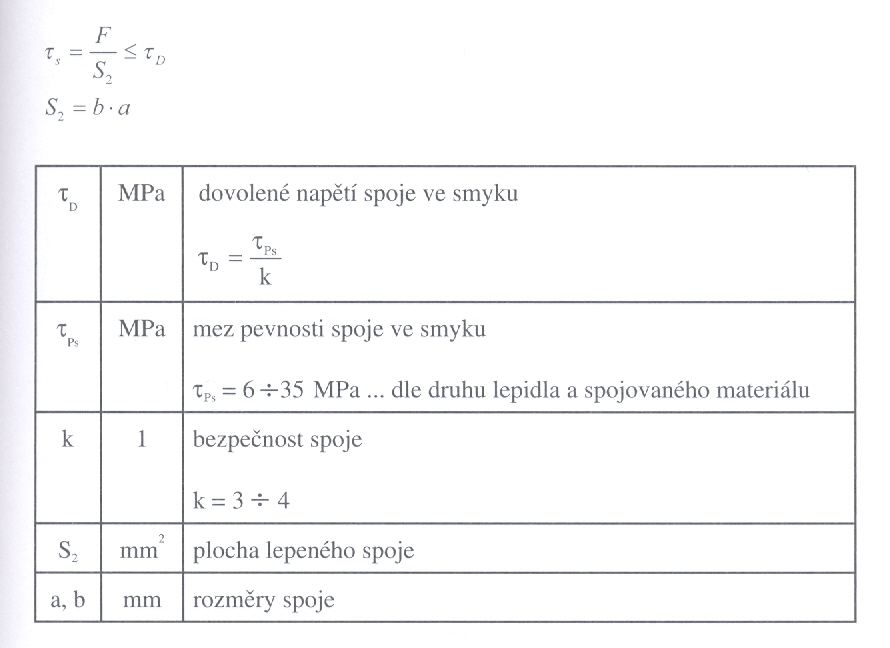 Nýtové spoje
Nýtové (nýtované) spoje jsou spoje tvořené pomocí spojovacího prvku nýtu.
Nýtování může být:
Přímé nýtování – vhodné pro spojování menších součástí. Vzniká roznýtováním konce jedné ze spojovaných součástí.

Nepřímé nýtování – používalo se dříve u velkých konstrukcí, dnes je nahrazováno svařováním a pájením. K nýtování se používá spojovacího prvku – nýtu.
Příklady
Př.1 – Šroubový spoj
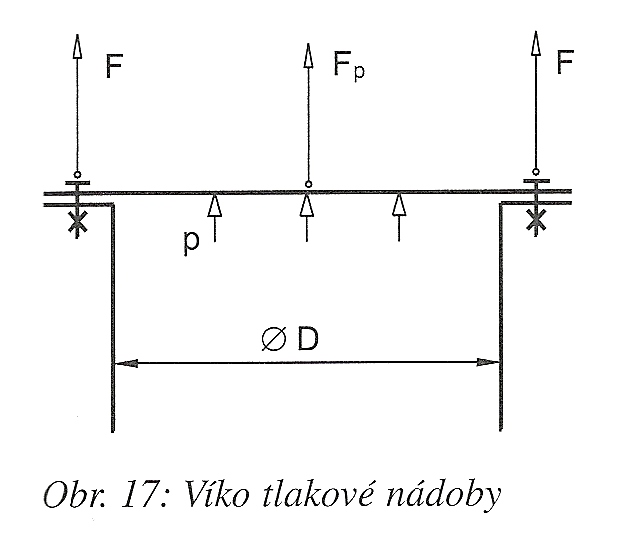 Příklady
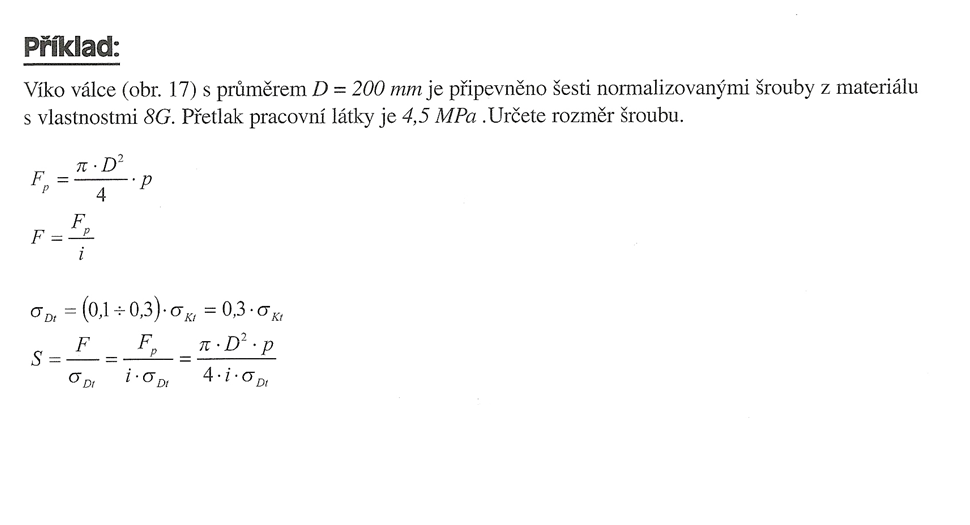 Příklady
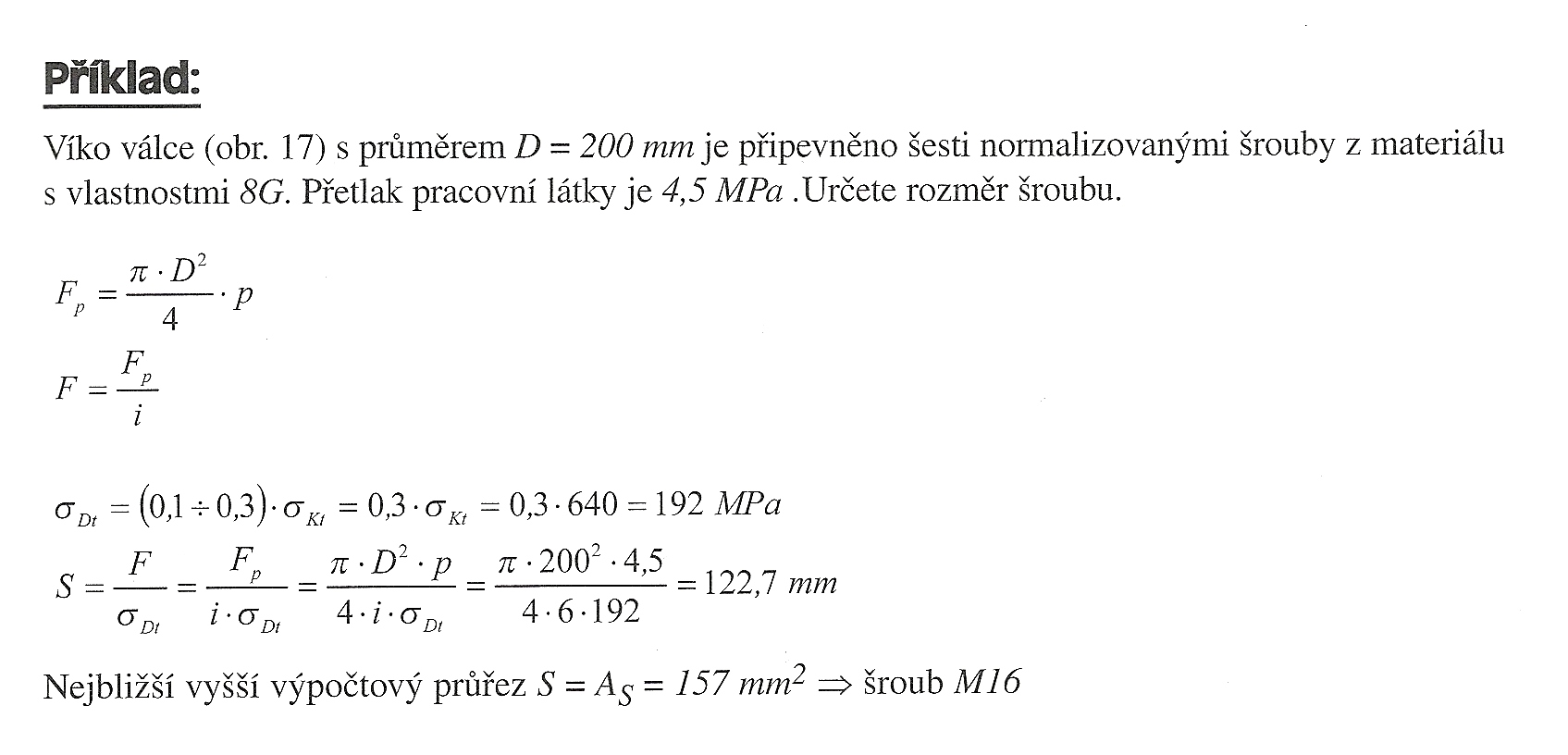 Příklady
Př.2 – Šroubový spoj
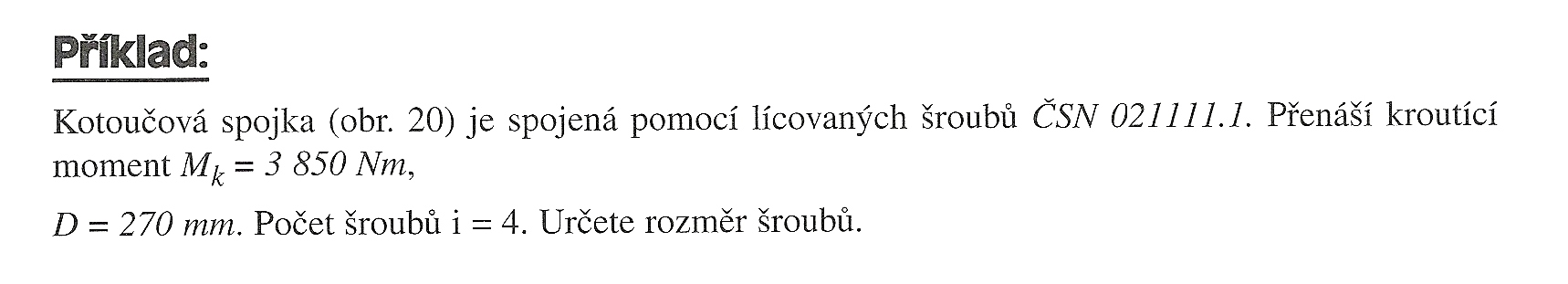 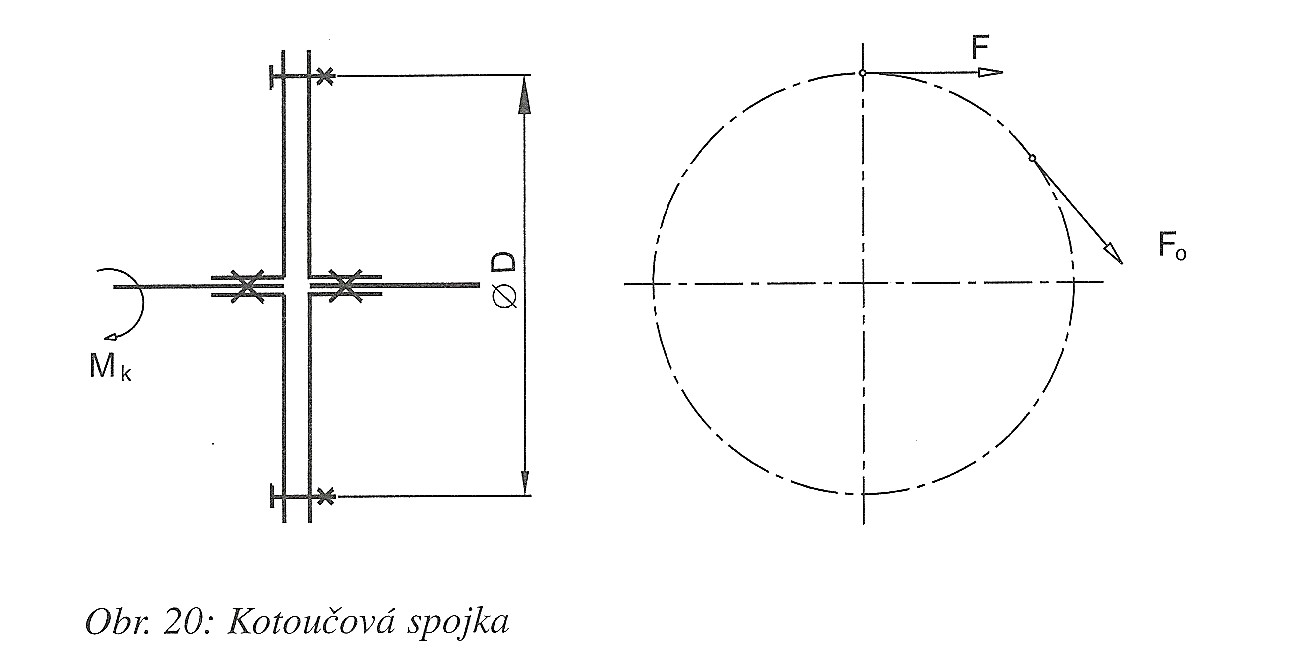 Příklady
Př.2 – Šroubový spoj
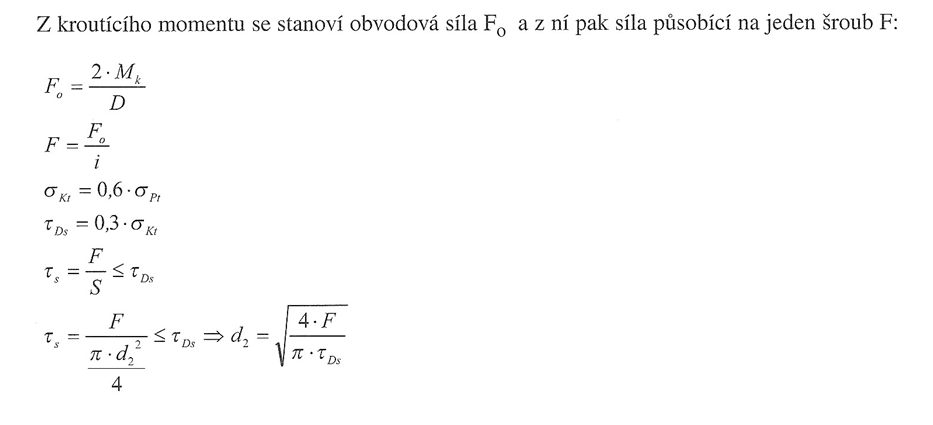 Příklady
Př.2 – Šroubový spoj
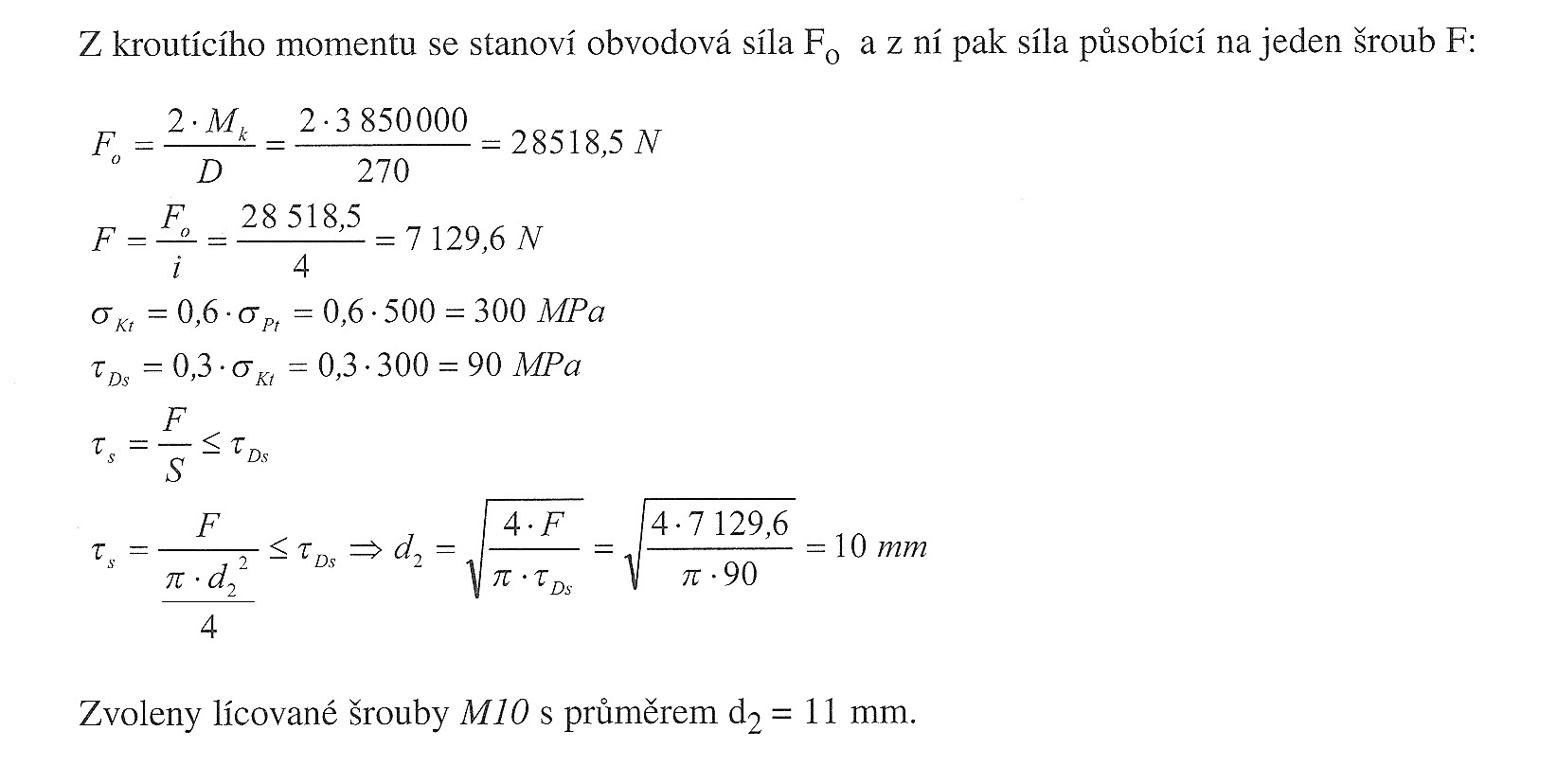 Lteratura
[1] Hosnedl, S., Krátký, J. Příručka strojního inženýra 1, Computer press, 1999, 313 s.
[2] Zelený, J. Stavba strojů strojní součásti. Cpress, 2007, 157 s.
[3] Stejskal, V. a kol. Mechanika 1. ČVUT, 1998, 163 s.
[4] internet <http://www.338.vsb.cz/PDF/04HYDRO-STROJE.pdf>
[5] internet <http://www.restauratorskadilna.cz/fotoalbum.php?adresar=/opravy/projekty-konzultace/2010-parni_stroj_Skoda-Techmania >